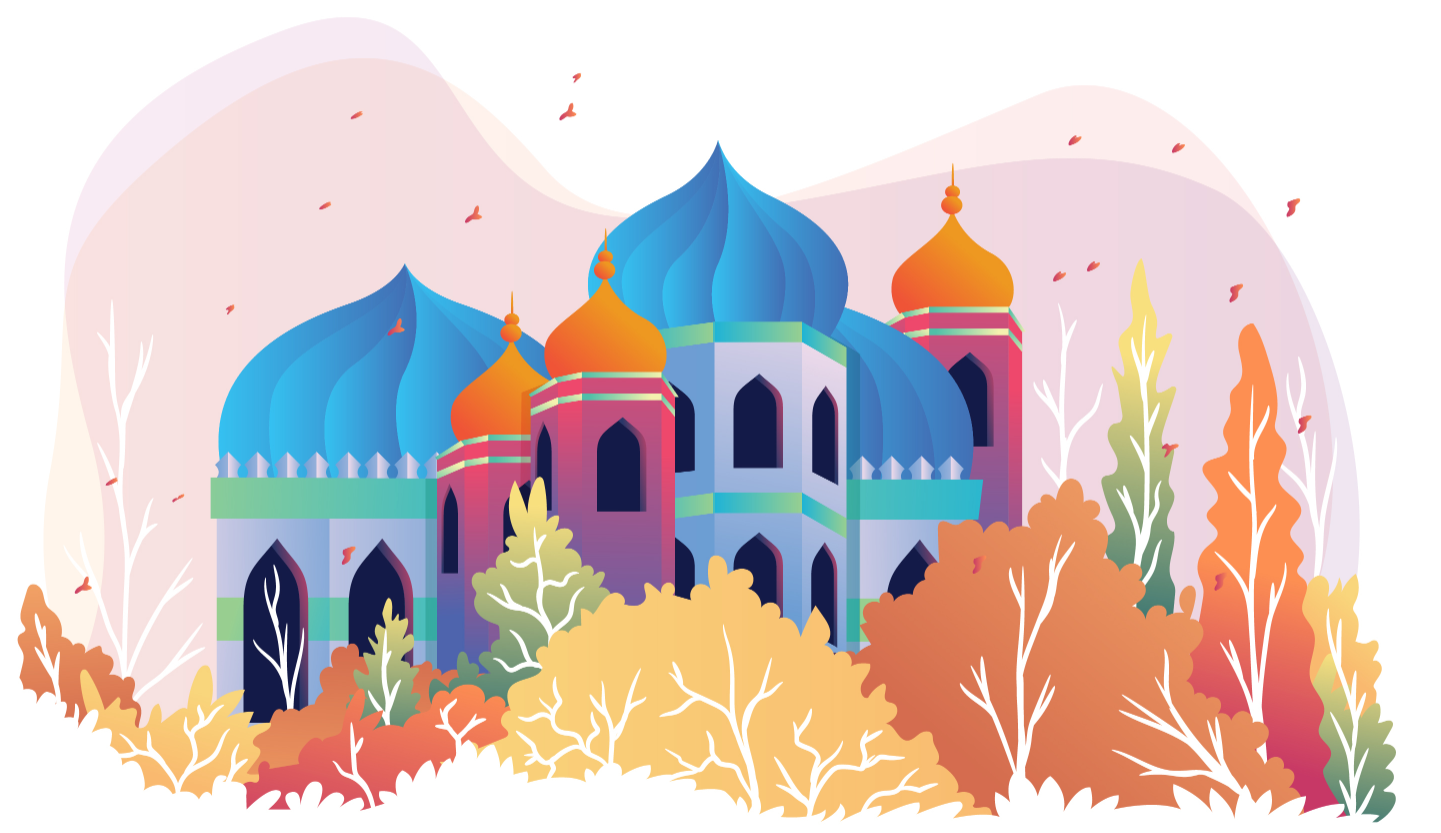 Fil pédagogique:
1- Décrivez les actions des personnages. Exemple: l’homme sort de la maison. La femme descend de la montagne. Puis posez les questions. Où va l’homme? Qui monte dans l’arbre? Etc.
2- On s’identifie aux personnages et on parle à la première personne; on identifie les personnages à un autre élève et on parler à la deuxième personne: tu entres dans la maison, etc.
Objectif : pratiquer l’inaccompli.
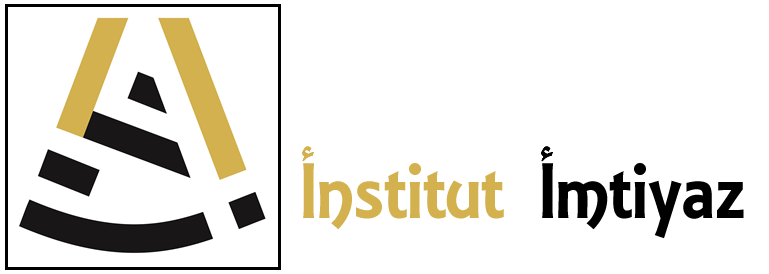 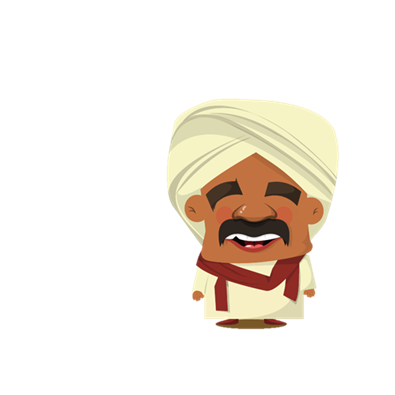 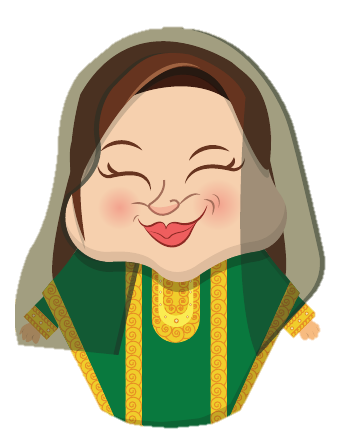 يَدْخُلُ 
يَخْرُجُ مِنْ
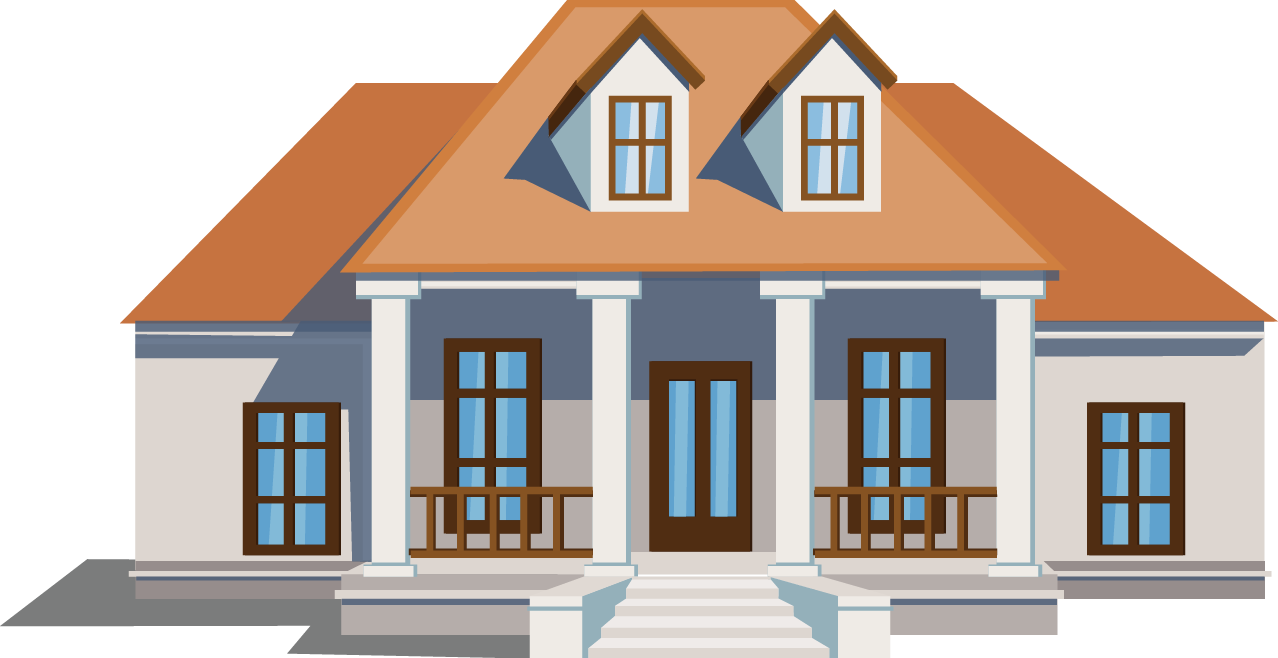 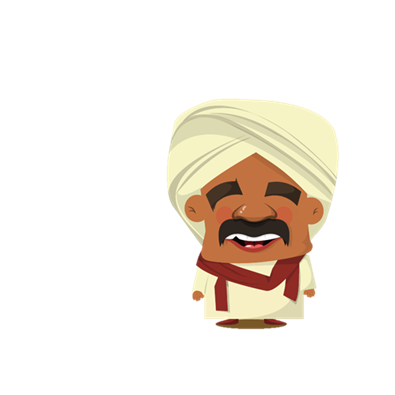 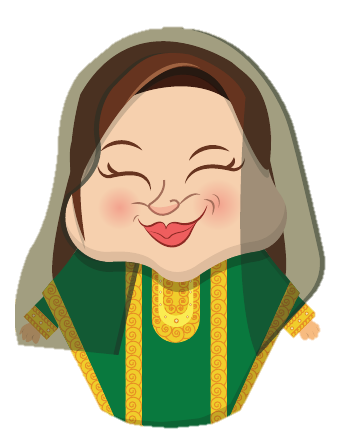 يصعَد الرجل الجبل ثُمَّ ينزِل من الجبل
أين يصعد الرجل؟
هَلِ الرجل تحت الشجرة أَوْ عَلى الشجرة؟
تصعد المرأة على الشجرة ثمّ تنزِل من الشجرة
مِنْ أين تنزِل المرأة؟
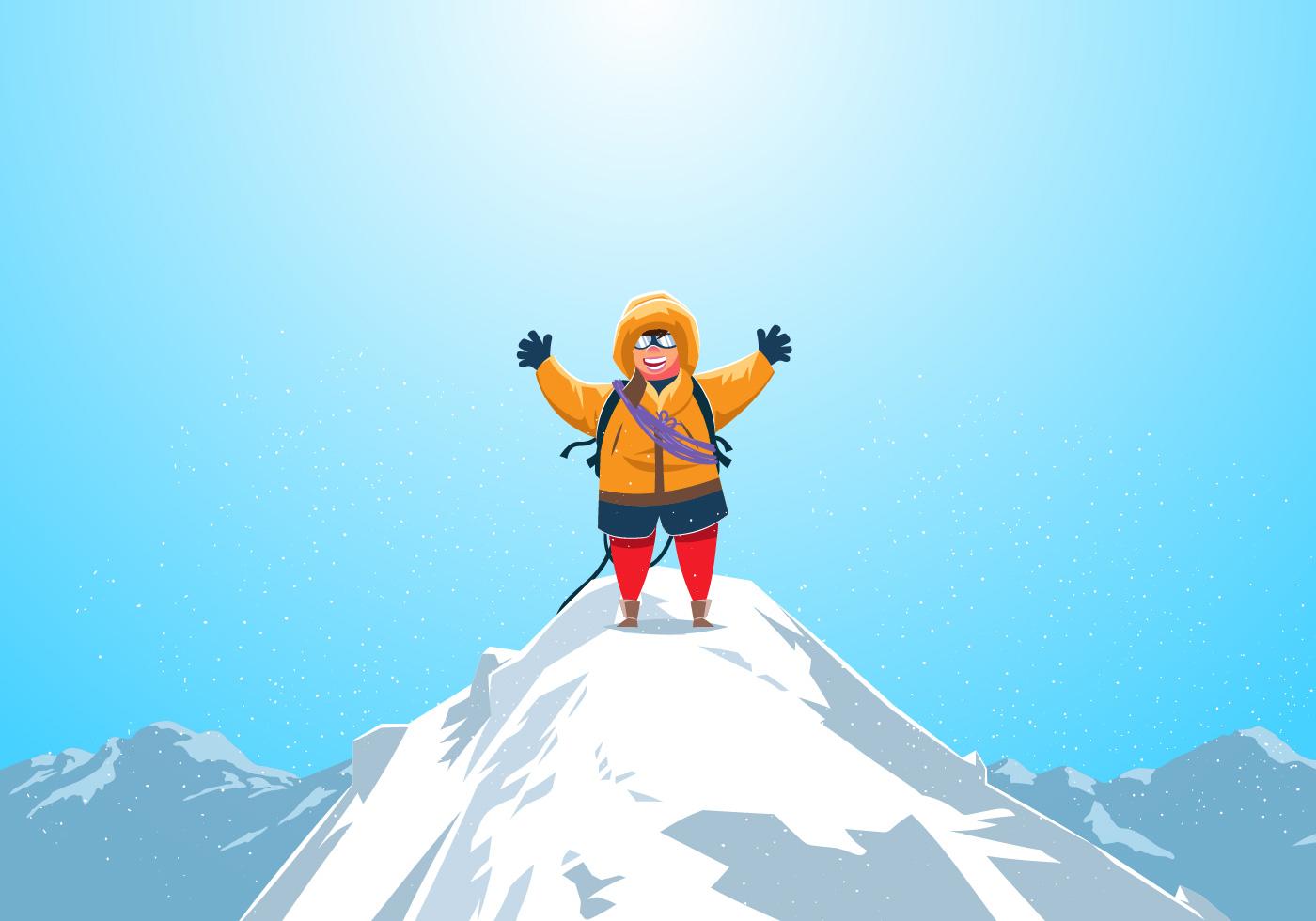 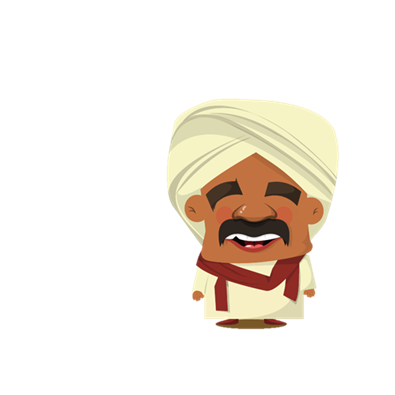 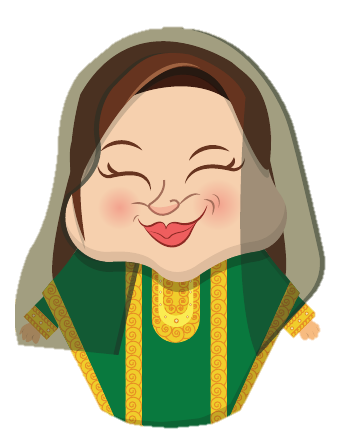 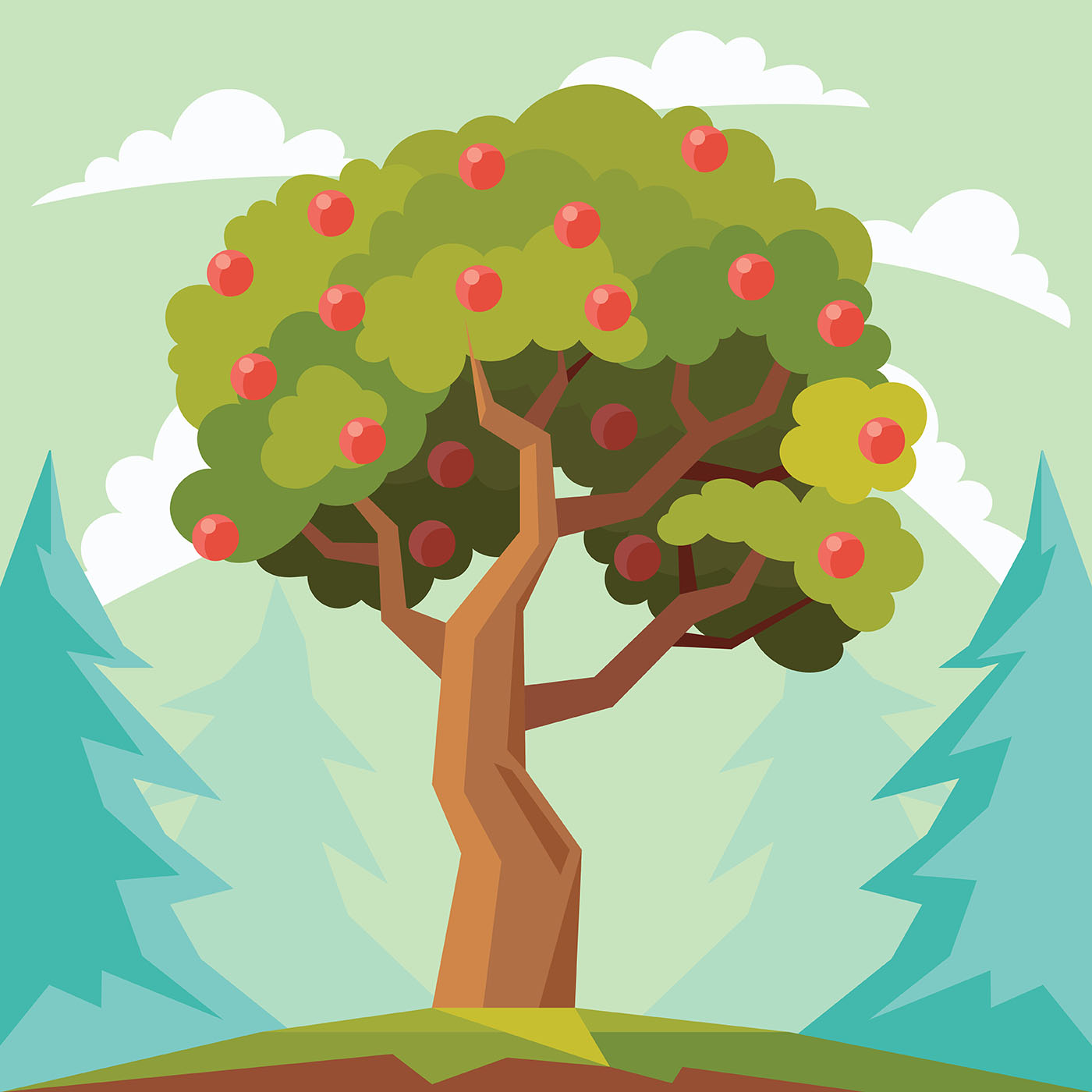 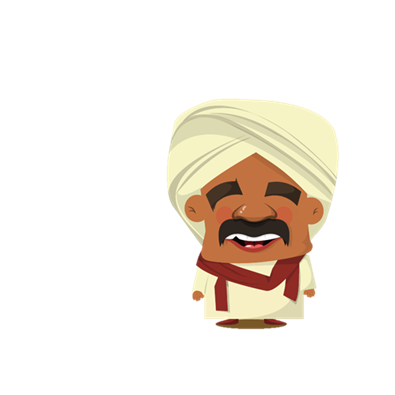 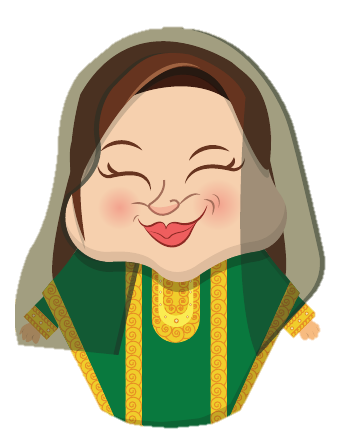 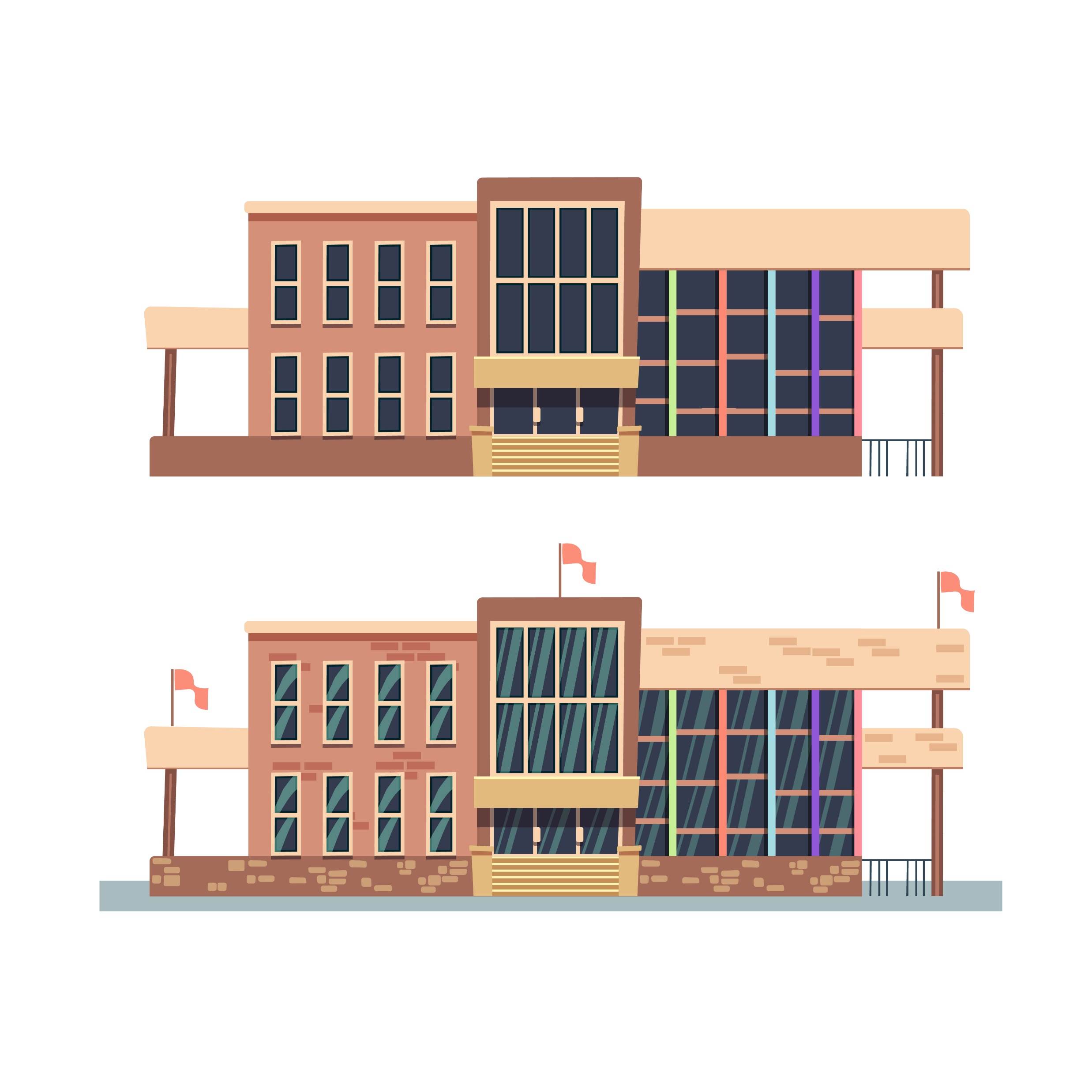 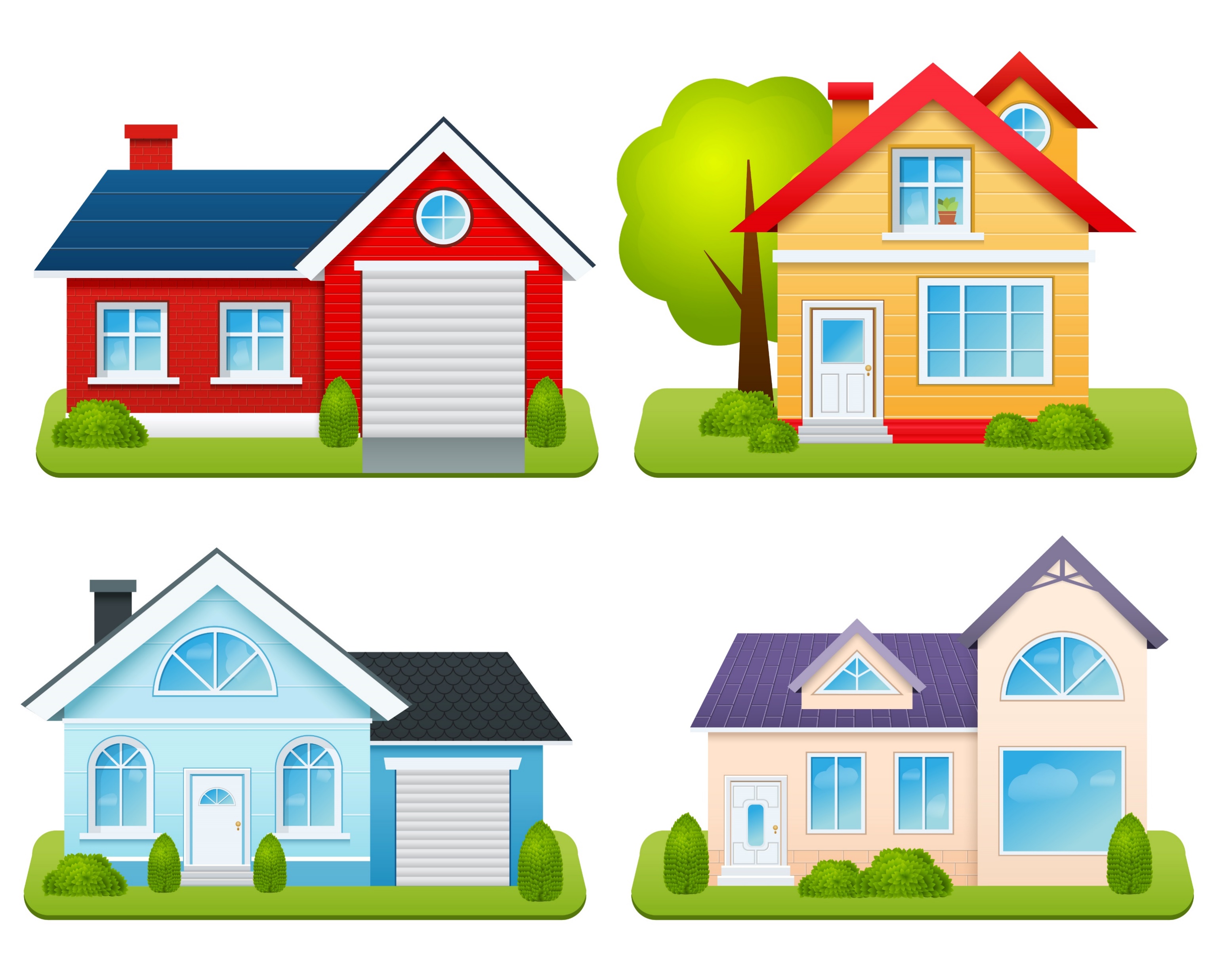 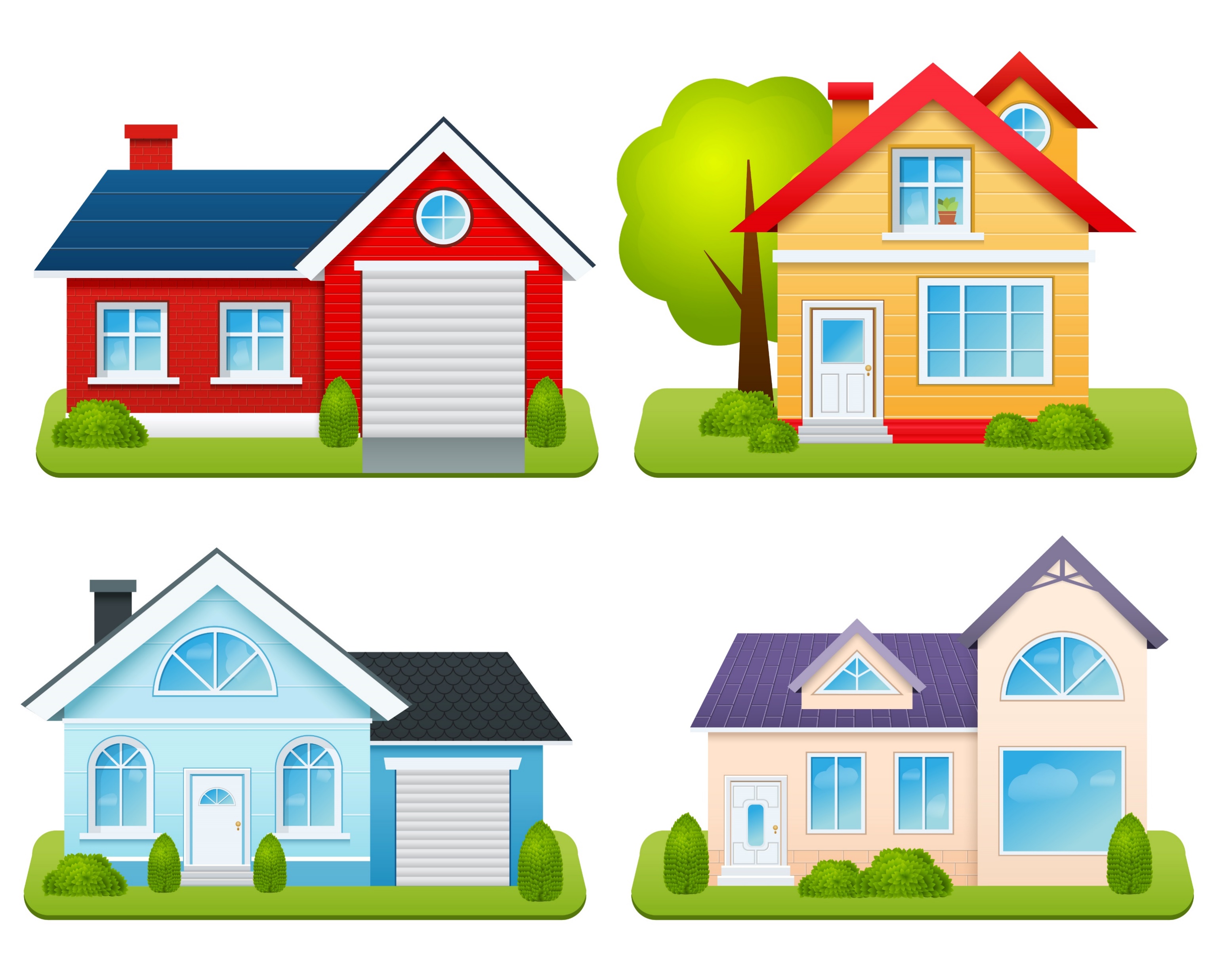 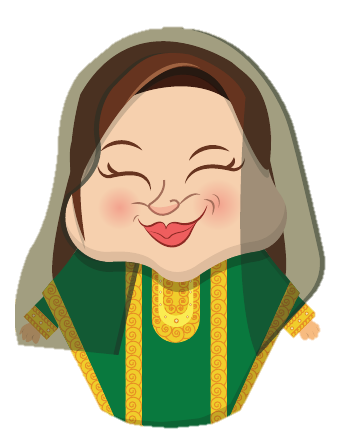 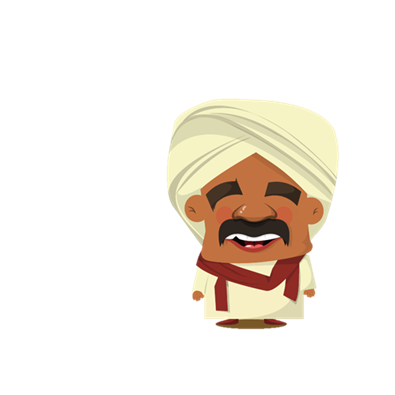 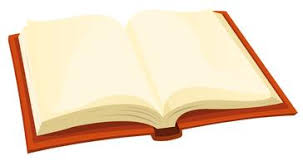 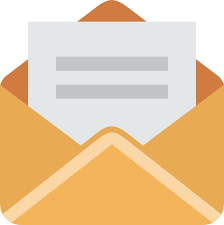 Fil pédagogique:
1-inventez un scénario: Exemple:
يذهب الرجل إلى الجامعة ويقرأ كتابًا
يتكلّم الرجل مع المرأة :
-مرحَبًا
-أهلًا كيف الحال ؟ 
-بخير الحمدُ للهِ
-هل تعرِف مُدِير الجامعة؟
-نعم
-هل تملِك بيتًا في الجبل؟
-نعم وأنتِ أين تسكنين؟
-أسكن مع أخي وأختي في الجبل.
- أنا, أخي يعمل جنب البحر.
ترجع المرأة من الجامعة إلى المنزل.
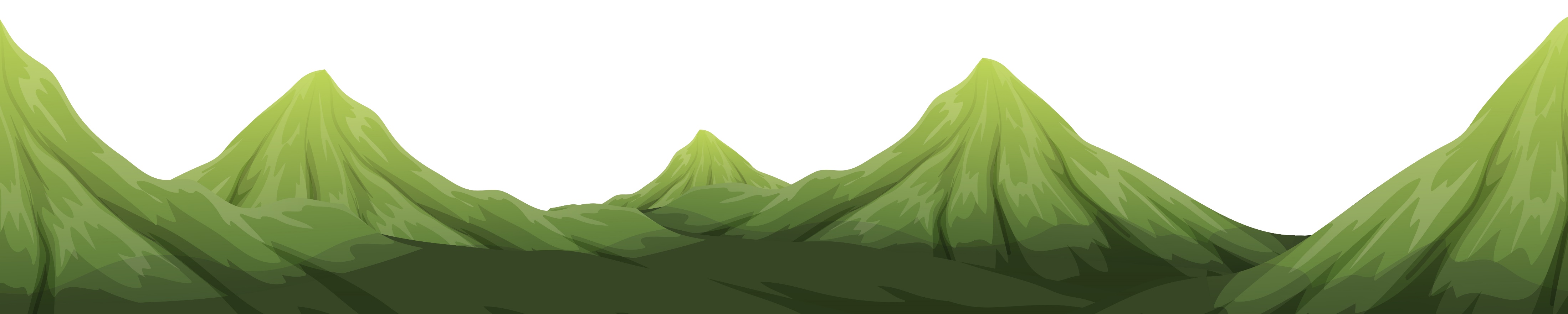 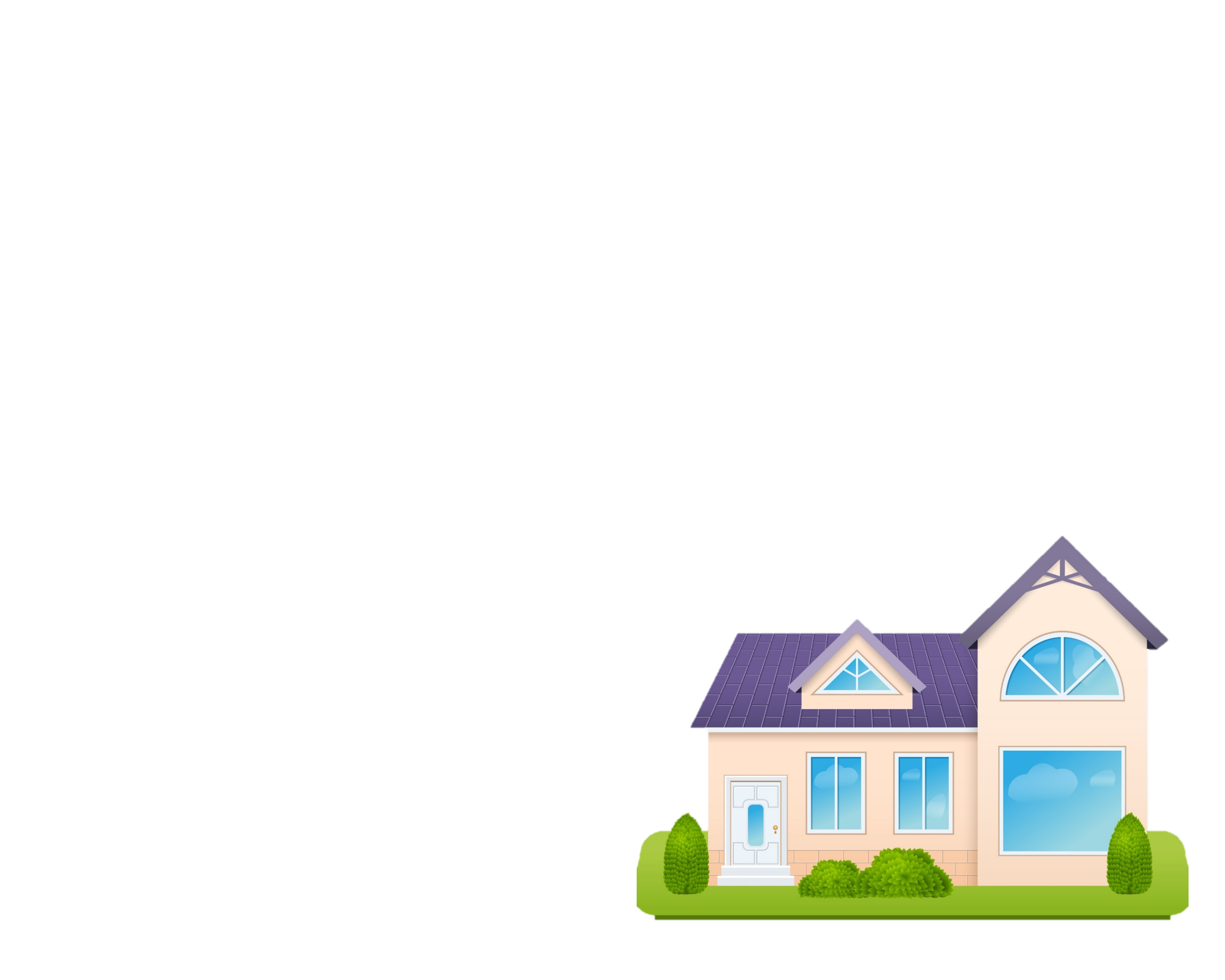 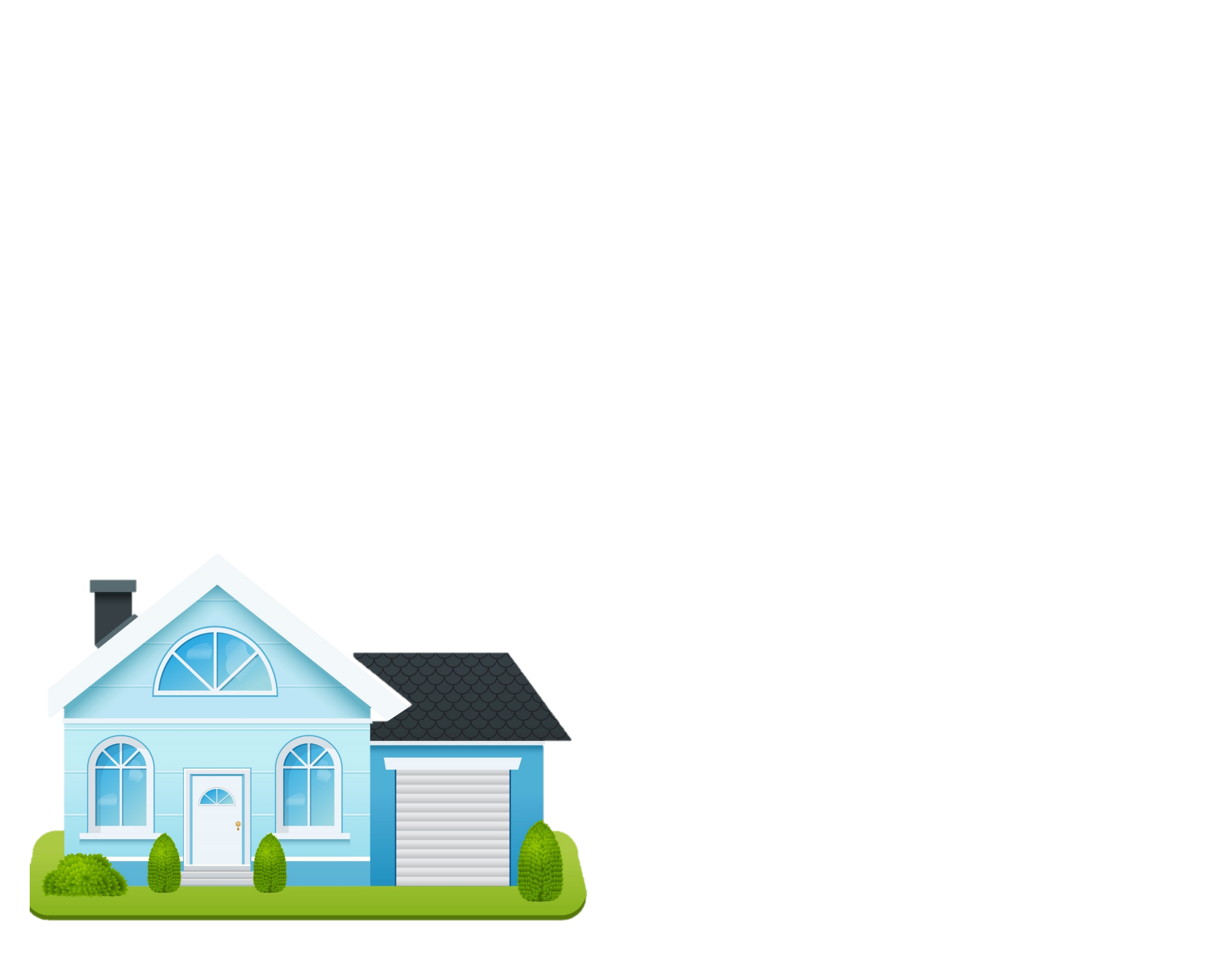 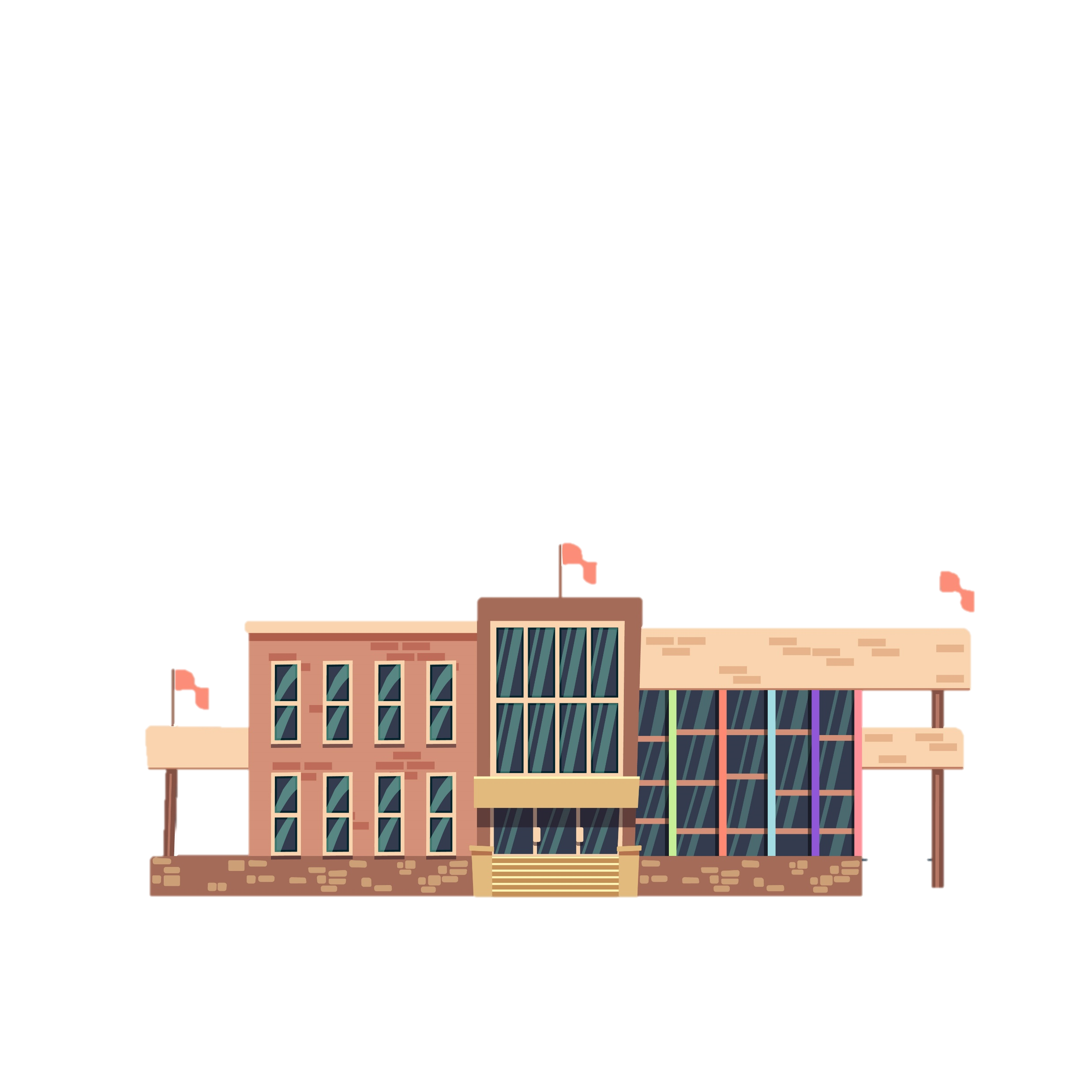 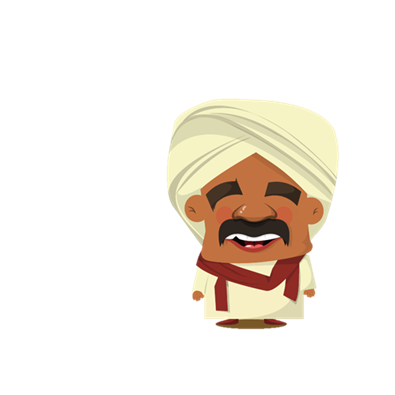 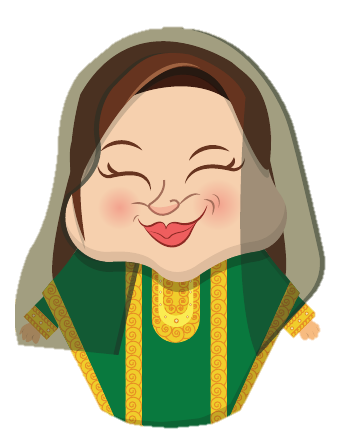 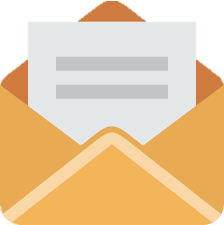 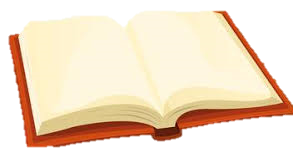